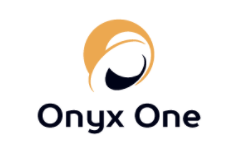 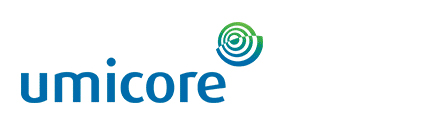 Webinar Onyx One voor contractoren
0
Inhoud
1
Inleiding: Wat is Onyx One
Onyx One = Online platform voor kwalificatie van Contractoren zowel op bedrijfsniveau als op persoonlijk niveau
Voordelen:
Het hele traject blijft online beschikbaar (goedkeuringen, communicatie…)
Tool voor controle en goedkeuring
Contractor laadt éénmalig gegevens op
Betere zichtbaarheid op attesten en notificatie bij vervaldatum
Aanmelden van personeel
Duidelijkere opvolging van subcontractoren
2
Inleiding: Waarom Onyx One?
3
Inleiding: Proces flow
4
Demo
Registratie
Persoonlijke registratie
Registratie bedrijf
Overlopen dashboard
Bedrijfskwalificatie vervolledigen en indienen
Persoonlijke kwalificatie vervolledigen en indienen
Beheer jouw team
Uitnodigen van een subcontractor
Opdrachten en aanmeldingen
5
Demo: registratiemail
6
CQ – extra informatie
Algemene informatie: Certificaat RSZ 
= attest dat bevestigt dat sociale bijdragen betaald zijn
België: op te vragen bij RSZ
Nederland: op te vragen bij belastingsdienst
Algemene informatie: NACE-code
= code van de hoofdactiviteit
Ongevallen Preventie: Ongevallencijfers
Wat: Hoeveel ongevallen (frequentiegraad) zijn er de voorbije 3 jaar geweest en wat is de evolutie.
Hoe aantonen? Jaarverslag Preventie (wettelijke verplichting). In dit verslag moet het frequentiecijfer worden bepaald OF bewijs via ongevallenverzekering.
7
CQ – extra informatie
Risicomanagement: Veiligheidscertificatie 
Minimum eis = VCA
ISO normen, OHSAS en andere certificaten als meerwaarde
Niet opgesomde certificaten kunnen toegevoegd worden via ‘andere’
Gezondheid & Veiligheid: Veiligheidsbeleid, JAP, GPP 
Veiligheidsbeleid: Welk doel heeft u voor ogen?, Wat gaat u doen om dit doel te bereiken?, Hoe zal u dit doen?
JAP: Jaaractieplan: concreet actieplan waarin de preventiemaatregelen voor het komende jaar worden uitgewerkt
GPP: Globaal preventieplan: preventiemaatregelen op basis van risicoanalyses, voor een termijn van 5 jaar
8
CQ indienen
9
CQ wachten op beoordeling
10
Demo: CQ en PQ statussen
11
Praktische Info: Timing
Proces vereist de eerste keer de nodige tijd dus begin tijdig
Nodig je subcontractoren op tijd uit
Per firma 1 aanspreekpunt

Voor contractoren met jaarcontract:
Bedrijfskwalificatie (CQ) volledig in orde → 1/04/2018
Persoonskwalificatie (PQ) en teamleden aangemeld op opdracht → 1/05/2018
Document “aan te melden” personeel wordt vanaf 1/05/2018 niet meer aanvaard
Apart loket Onyx One ingang B
Voor stilstandscontractoren:
Bedrijfskwalificatie (CQ) volledig in orde → 1/05/2018
Persoonskwalificatie (PQ) en teamleden aangemeld op opdracht → 1/07/2018
Document “aan te melden” personeel wordt vanaf 1/07/2018 niet meer aanvaard
Apart loket Onyx One ingang B
12
Praktische Info: Doorlooptijd
Verzamel de gevraagde documenten op voorhand

Bedrijfskwalificatie (CQ) 
Gegevens verzamelen en bedrijfskwalificatie invullen ca. 1,5 uur.
UPMR keurt goed of stelt vragen via comment-veld: dit kan verschillende dagen in beslag nemen

Persoonskwalificatie
Teamlid aanmaken en persoonskwalificatie (PQ) invullen: ca. 5 min.
UPMR controleert na het indienen de PQ en stelt eventueel vragen via commen-veld

Aanmelden van nodige personeel op opdrachten ca. 2 min.
Afprinten individuele OO-ID -> afgeven bij fysisch onthaal UPMR
13
Praktische Info: Aandachtspunten
Voor elke btw-plichtige is een bedrijfskwalificatie vereist (dus ook een zelfstandige) 
Een contractormedewerker wordt aangemaakt bij het bedrijf waar hij op de loonlijst staat 
Registratie voor hoofdcontractor en alle subcontractoren 
Verantwoordelijkheid van hoofdC om subC uit te nodigen voor registratie en op te volgen naar volledigheid, in latere fase ook opdracht delegeren
HoofdC kan subC hierin ondersteunen/begeleiden
14
Praktische Info: Licentiekost
Onyx One is een betalende tool 
Zowel opdrachtgever als contractoren dragen een deel van de kost
Tijdens de overgangsfase van 2 jaar (2018/2019) neemt UPMR de volledige kost op zich
15
Vragen over het gebruik van Onyx One:
Support Onyx: support@onyxone.com







Inhoudelijke vragen:
Comment veld in Onyx One
Helpdesk UPMR: contractor.hoboken@umicore.com
Documenten
Handleiding Onyx One 
FAQ Umicore
Recording webinar
Webinars 
Q&A sessies voor specifieke vragen 

https://wiki.onyxvirtualacademy.com/display/OM/UMICORE
Helpdesk Onyx is beschikbaar van:
Ma tot do	8u30 - 17u
Vrij 		8u30 - 15u
Ondersteunend Materiaal
Support
16
Q&A
17